Informal document GRRF-84-38
84th GRRF, 19-22 September 2017
Agenda item 8(b)
Presented by the Chair of WP.1
Conceptualizing Road Safety Principles in the IoT era
Joint meeting Global Forum for Road Traffic Safety ( WP1) – WP29/GRRF
20 September 2017
WP1 Chair Ms. Luciana Iorio
Road Traffic Safety
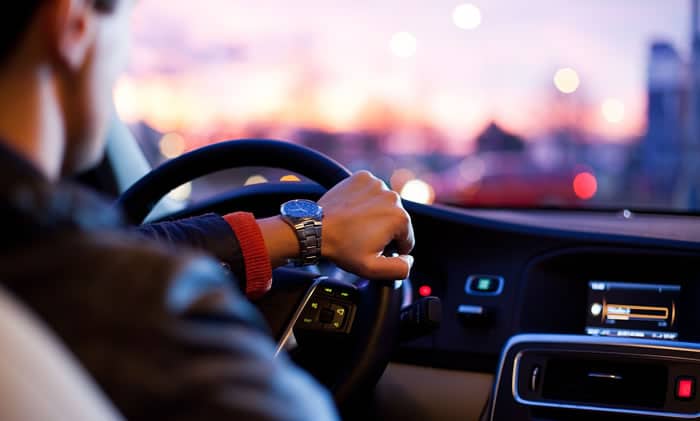 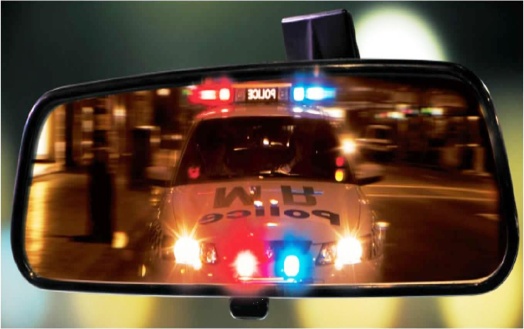 Driver 
Users 
VRU 
Principles - Concepts : key stones for  Conventions/ resolutions  and Domestic regulations 




BUT now…..
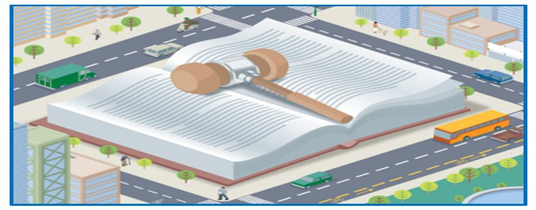 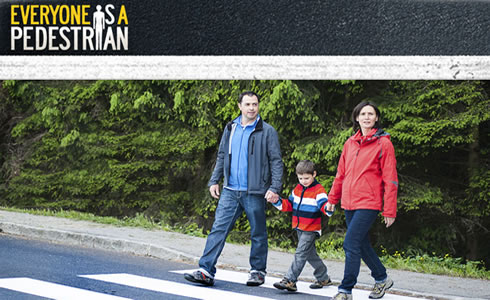 Car Sapiens  re -calibrating parameters
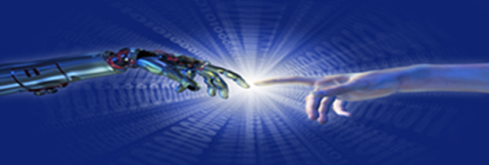 Changing [ or zero-in] role of the driver 
Co presence  in the vehicle : the dawn and rise  of A.I .
With A.I. ,  vehicle stays in IoT as a fragment in a galaxy 
In this context , it seems that road traffic  safety parameters will have to consider inputs relating to  connected infrastructure operational frame, handling of big data, potentiality of augmented reality, latency, block-chain – all factors to weight in when  rethinking safe mobility 
And the unleash of the cybercrime within road traffic multi faceted environment  ….
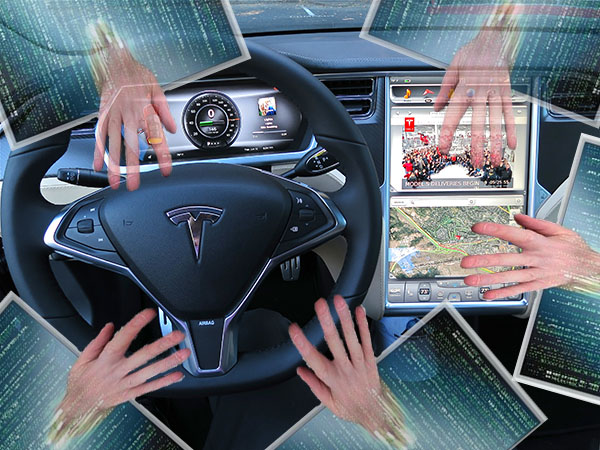 #Wannacry-#Wannacar ?
Harbingers of HAV Flaws :Charlie Miller & Chris Valasek 

Their “ research –/ethical hacking“work helped manufacturers to  create a security update to fix the flaw that gave them  such easy remote access to the car. At Black Hat Security Conference they revealed how easy it would have been to break into several other driving  systems

What if ,like
 Wannacry…?
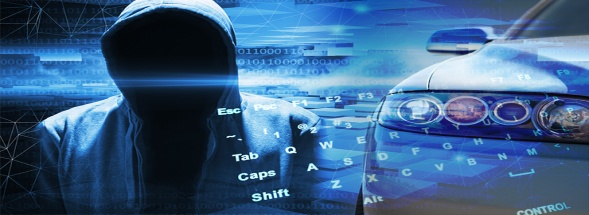 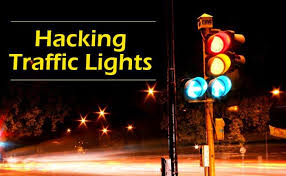 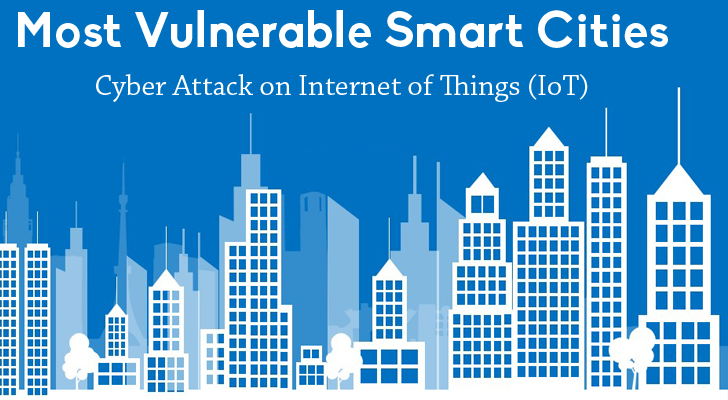 Call for policy makers and legislators
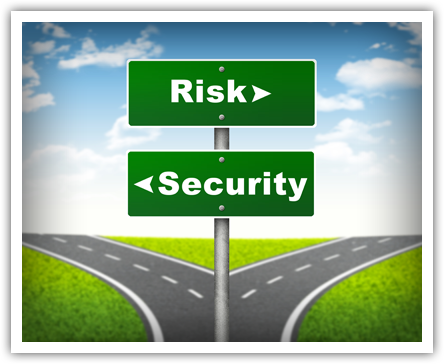 Exposure of Traffic , road users and vulnerable road users to a  “weaponized” car  or road junction
     **When dealing with Road Traffic safety policies in the very next future Governments and International Fora should then take into account this new aspect of data  theft / mishandling and systems misuse for unitented purposes 
Trading liberty for security , would it be the  societal price or an inevitable  choice ?
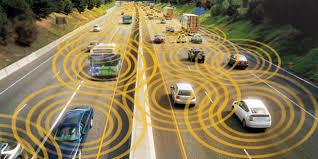 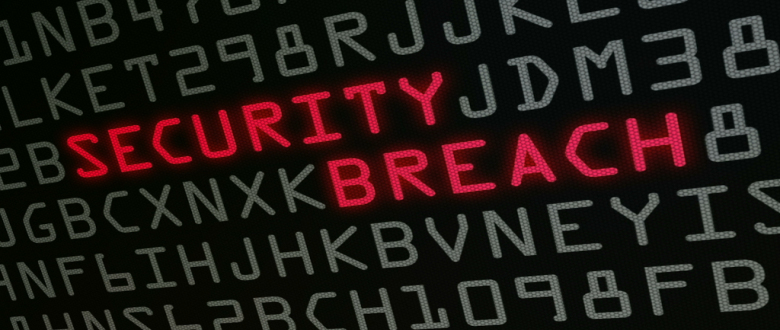 Time for adaptive and inclusive Road Safety policies
Global Forum for Road Traffic Safety as part of the motion in  this challenge 



Future  views exchange, exploring eventual common concerns..Today, this could be seen as a first acknowledgement of the relevance of such cross-influential topic as cybersecurity certainly is.
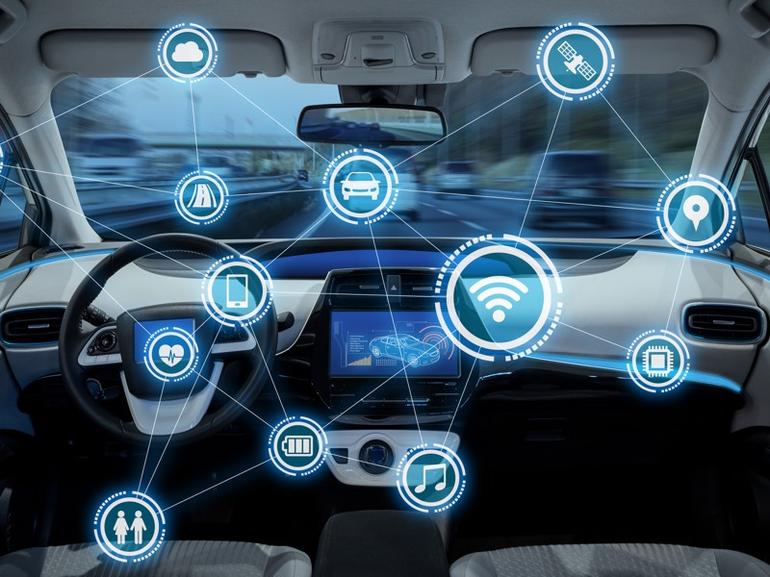 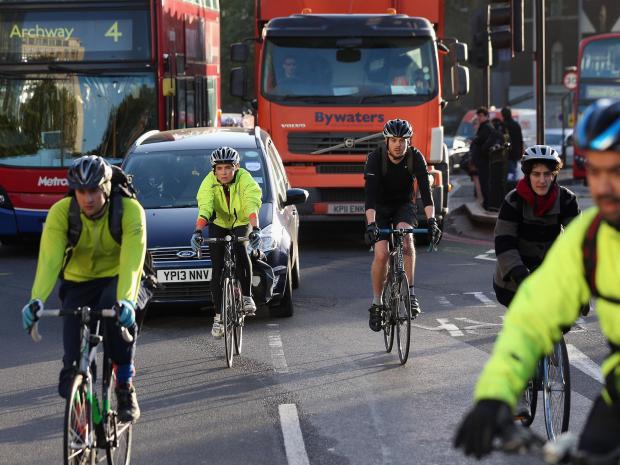 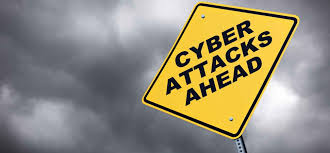 Global Forum for Road Traffic Safety
WE are all actors of the new mobility Evolution /Revolution 

THANK YOU 






Dott.ssa. Luciana Iorio
       Chair- Global Forum for Road Traffic Safety ( WP1)
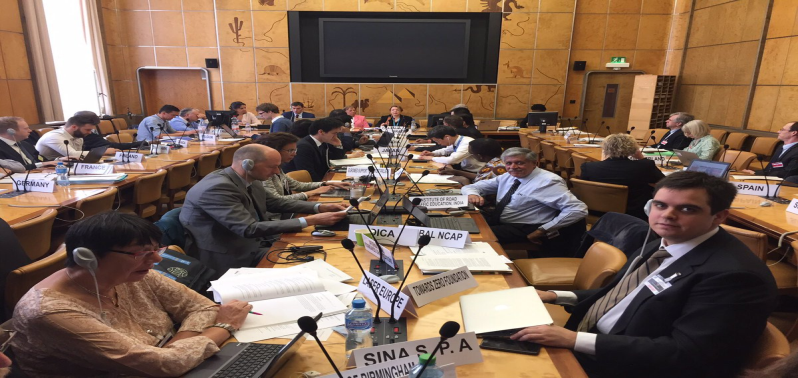